GEOGRAFIE
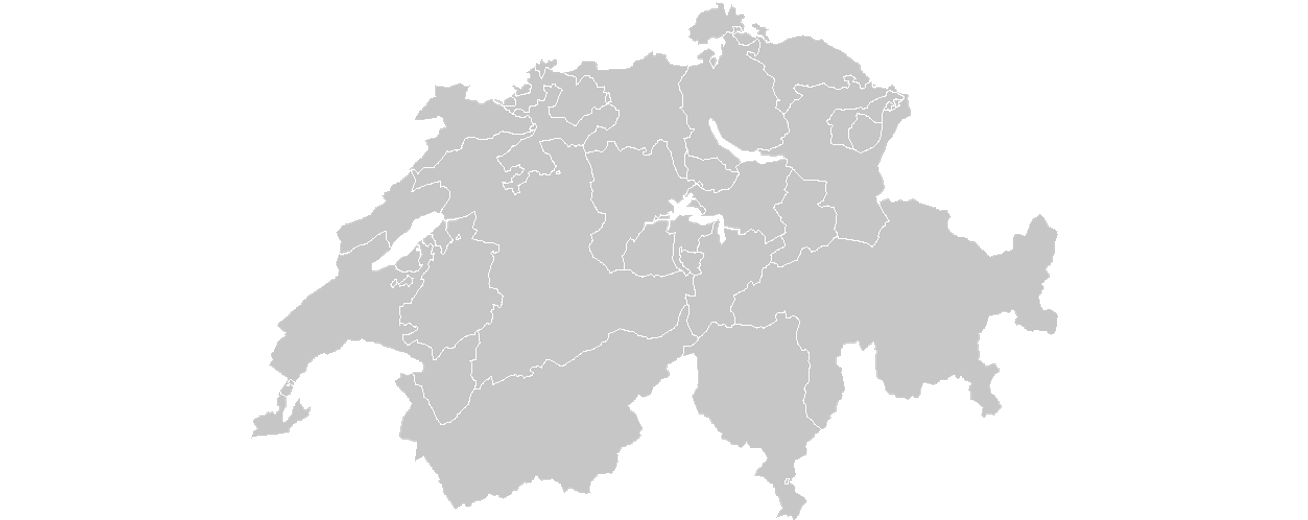 Deutsch
GEOGRAPHY
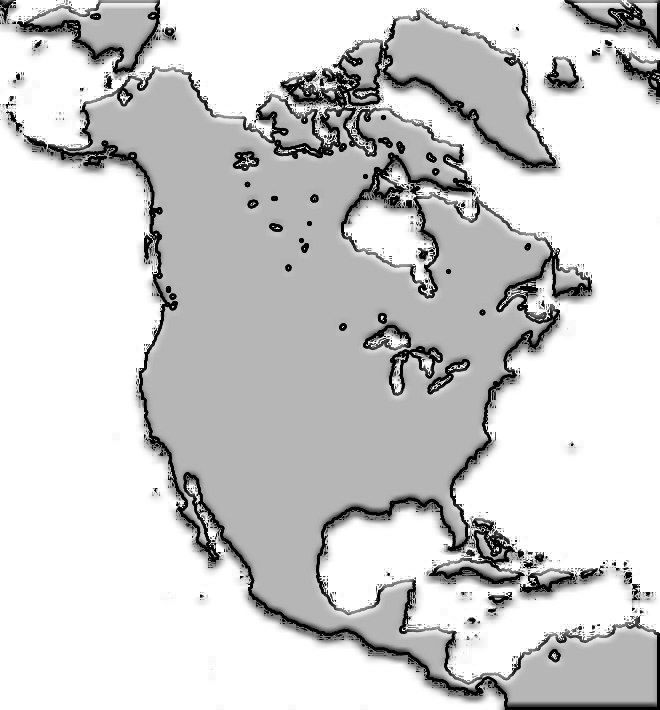 English